Erasmus+ program mobilnosti u 2017./2018.
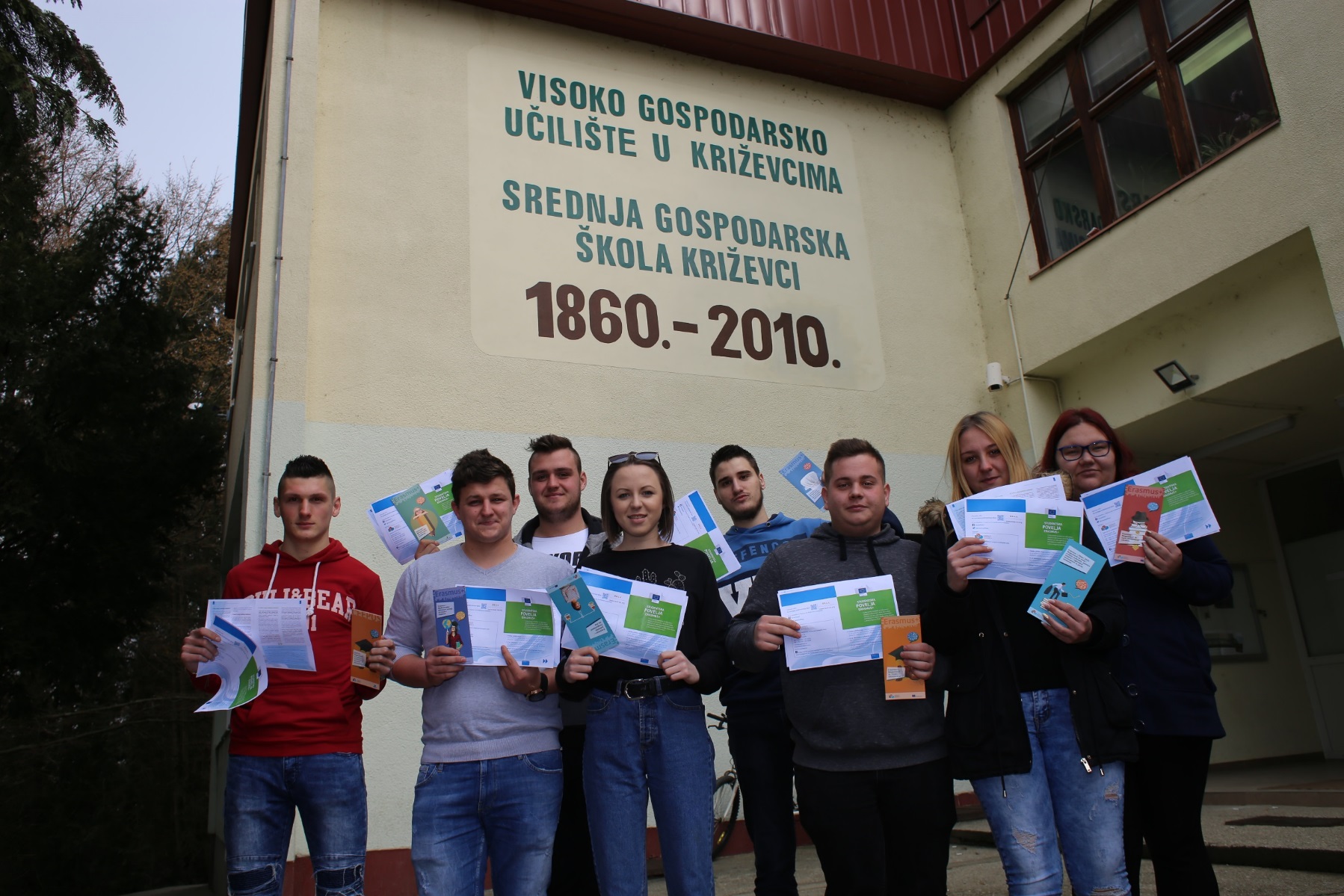 Erasmus+  odlazna mobilnost
U akad. god. 2017/2018. u  Erasmus+ programu mobilnosti za Ključnu aktivnost 1 u području visokoga obrazovanja: Mobilnost studenata i osoblja unutar programskih zemalja – broj projekta: 017-1-HR01-KA103-035012 
u svrhu obavljanja stručne prakse sudjelovalo je 13 studenata
u svrhu osposobljavanja ili držanja nastave je 13 nastavnika boravilo na mobilnosti
ZAVRŠNA STRUČNA PRAKSA - E R A S M U S +   MOBILNOST  S T U D E N T I
REPUBLIKA ČEŠKA - Mendel University, Faculty of AgriSciences, Brno	1. Dalibor Jakopić
	2. Ines Majnić
	3. Marko PlukavecFRANCUSKA - LEGTA Bougainville, Brie, Comte Robert 	4. Michaela Ament
	5. Michaela VuhanSLOVAČKA - Slovenská poľnohospodárska univerzita v Nitre, Nitra
	6. Davor Atlija	7. Dominik ŠtimacPORTUGAL - Instituto Politecnico de Castelo Branco, Castelo Branco	8. Adisa Ćatić	9. Milan Suša
SLOVENIJA - Univerza v Mariboru, Fakulteta za kmetijstvo in biosistemske vede               10. Milena Lončarek               11. Tomislav Novak
               12. Helena Đurić
VELIKA BRITANIJA - Harper Adams University, Newport, Shropshire               13. Josip Uremović
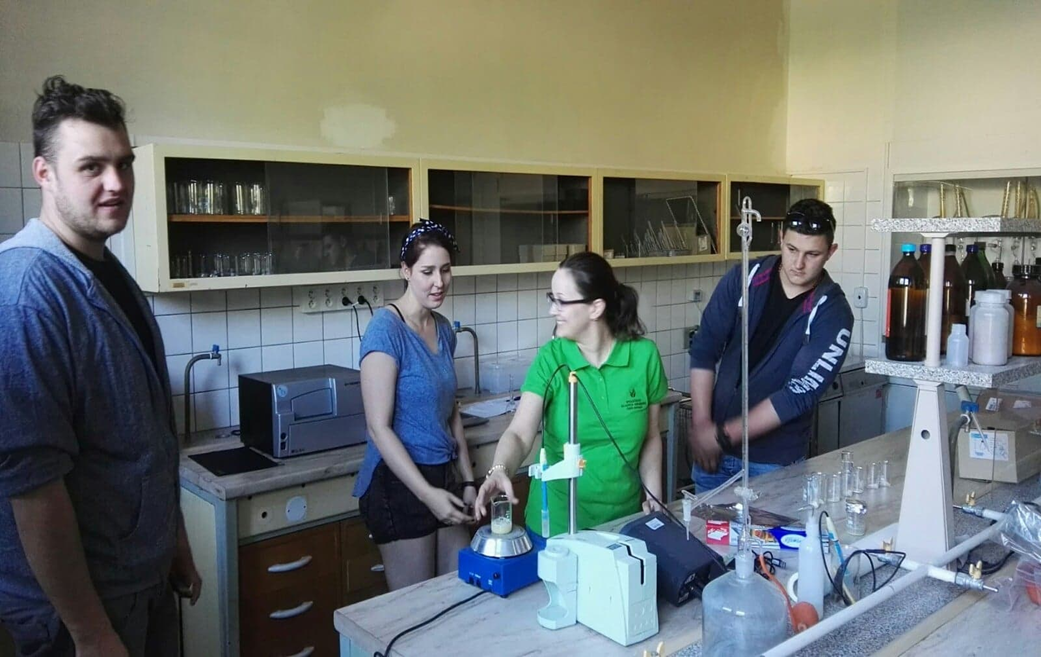 REPUBLIKA ČEŠKA
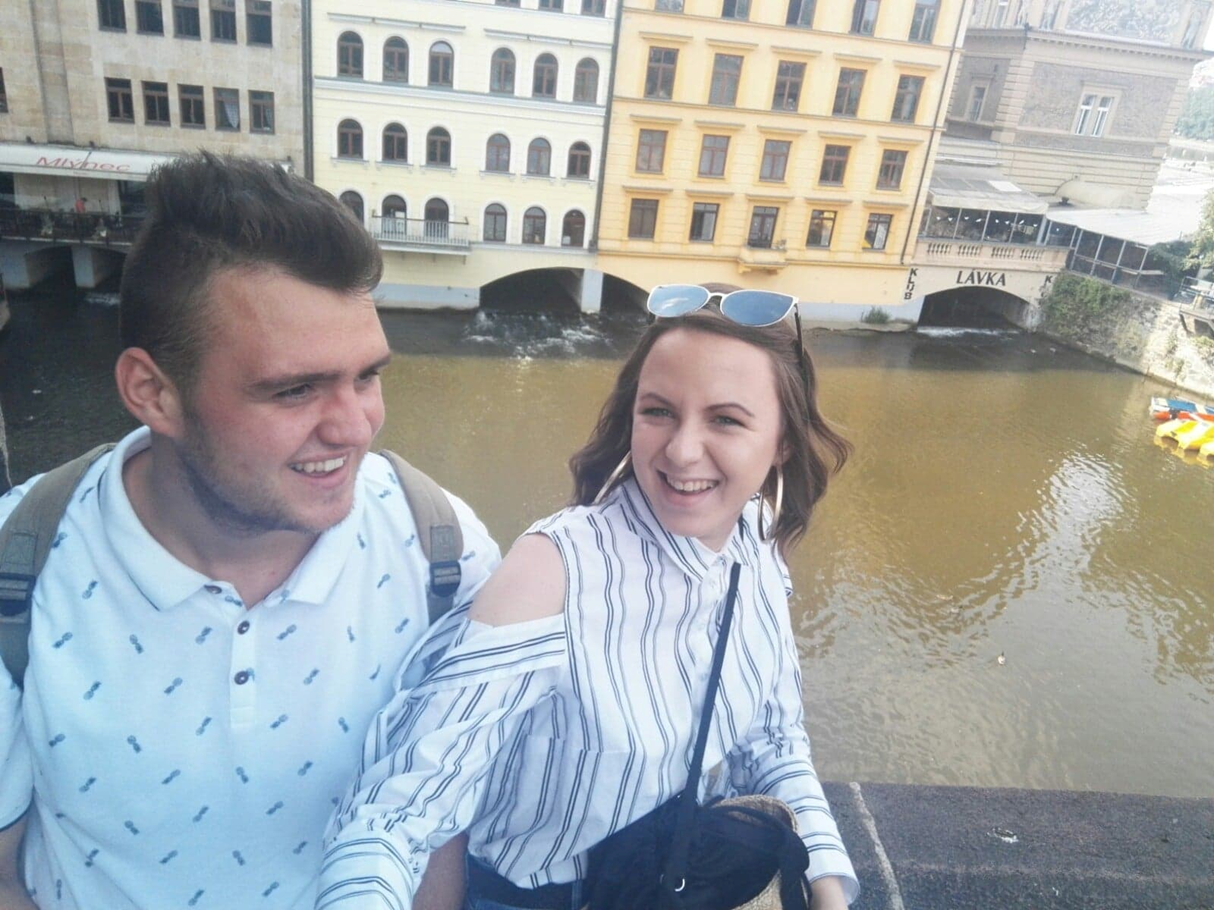 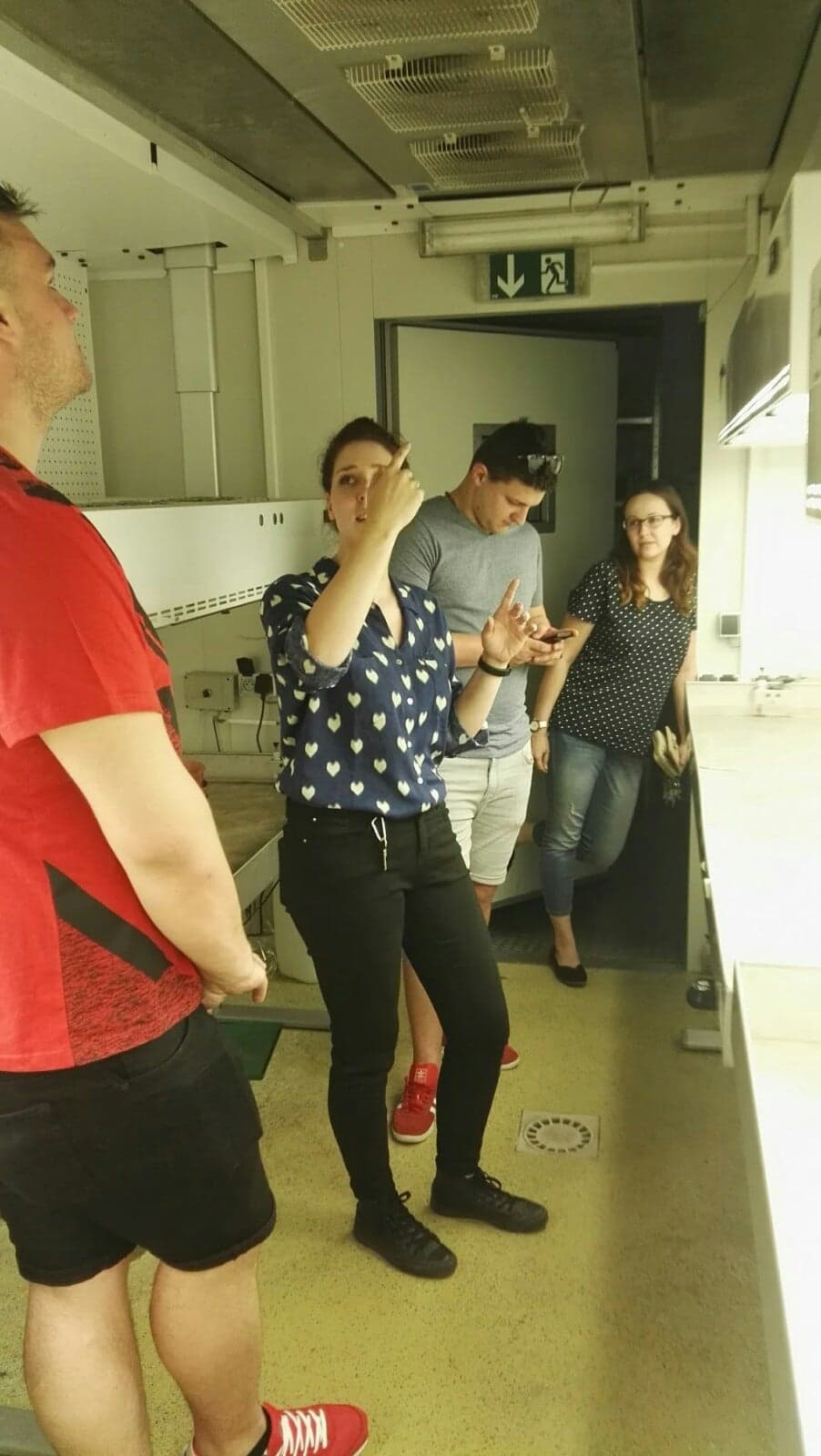 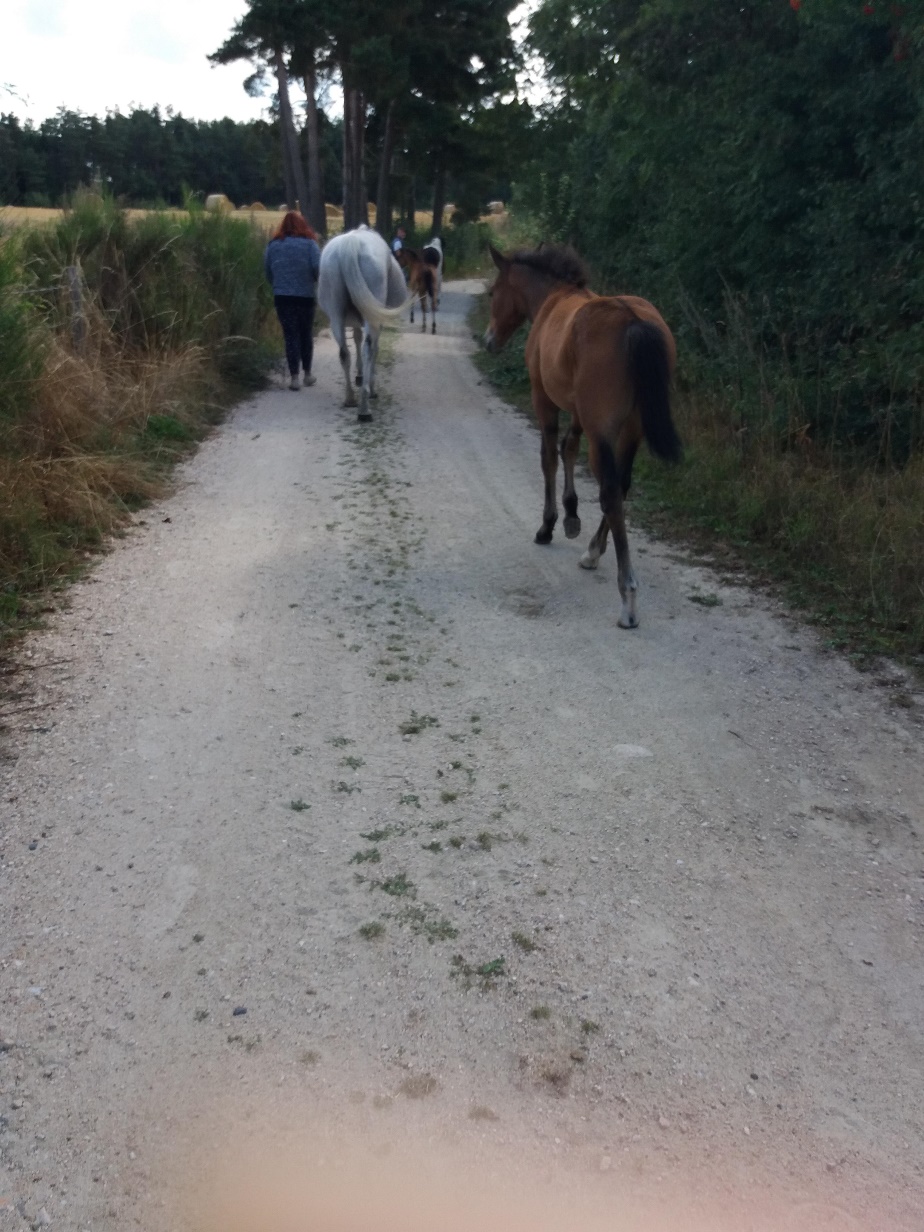 FRANCUSKA
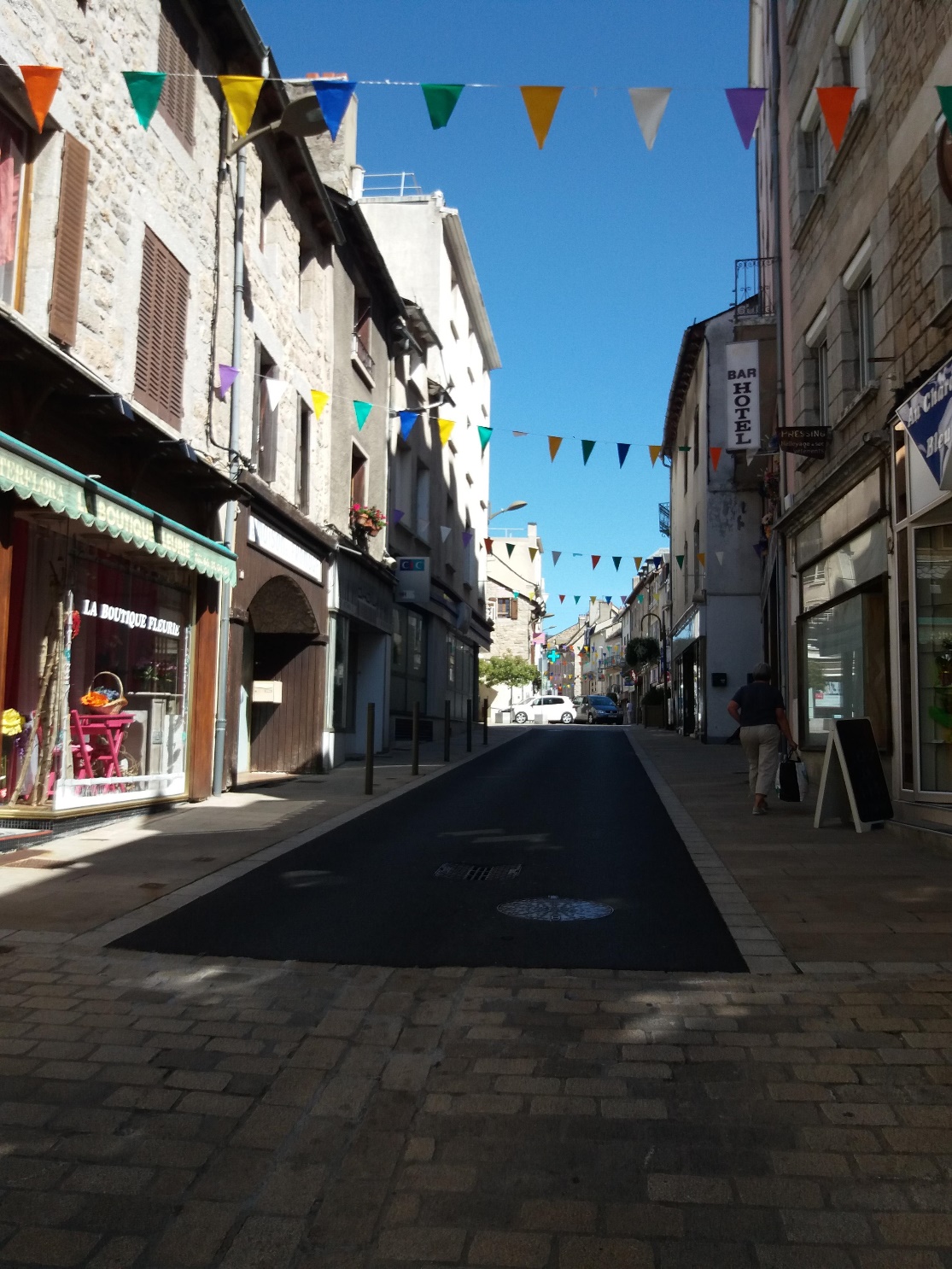 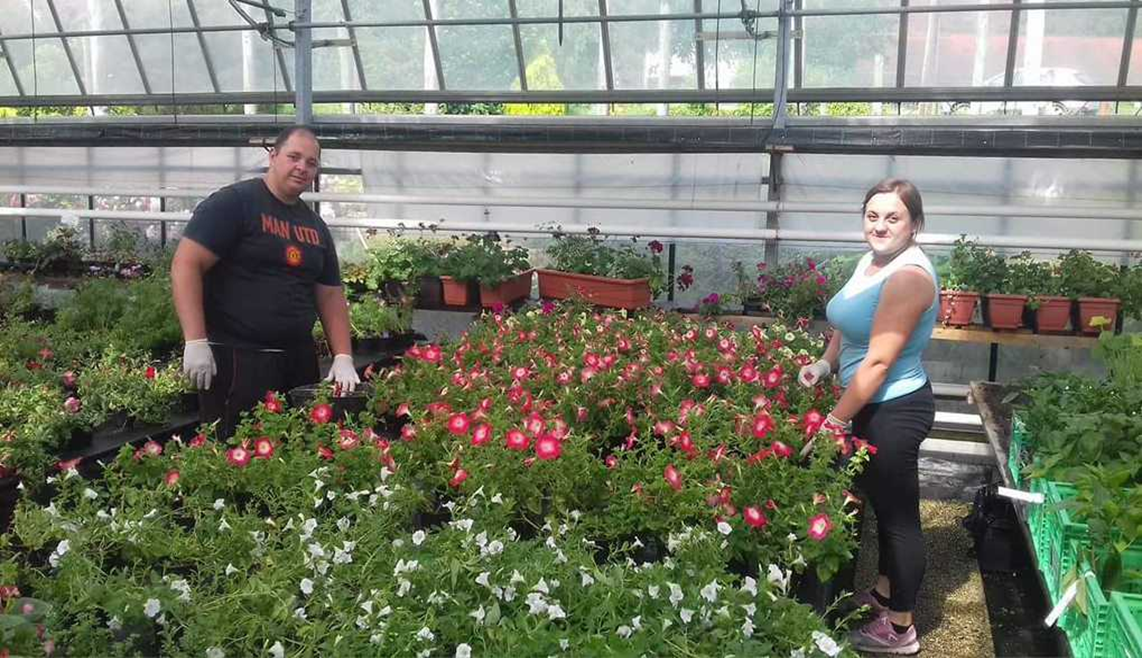 SLOVENIJA
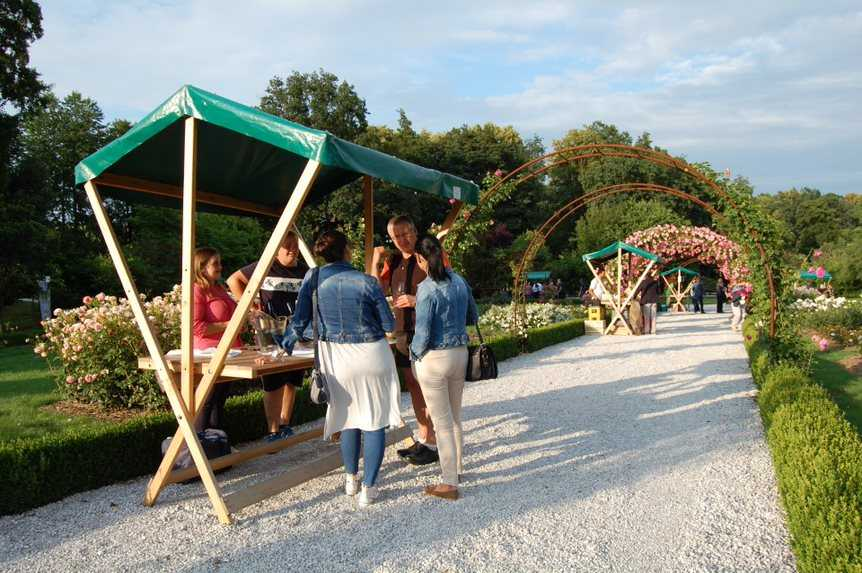 E R A S M U S    M O B I L N O S T – (ne) nastavno osoblje
Tatjana Jelen, Marijana Vrbančić, Iva Stuburić, Vedran Nervo
Banat’s University of Agricultural Sciences and Veterinary Medicine „King Michael I of Romania“, Timisoara 

Valentina Papić Bogadi 
Univerza v Mariboru, Maribor

Nada Dadaček, Silvije Jerčinović, Sandra Kantar, Kristina Svržnjak 
Canakkale 18 Mart Üniversitesi, Canakkale 
 
Renata Husinec, Renata Erhatić
 Universidade dos Açores 

Marijana Ivanek-Martinčić, Marcela Andreata-Koren 
Slovenská poľnohospodárska univerzita v Nitre, Nitra
RUMUNJSKA
SLOVENIJA
TURSKA
PORTUGAL
SLOVAČKA
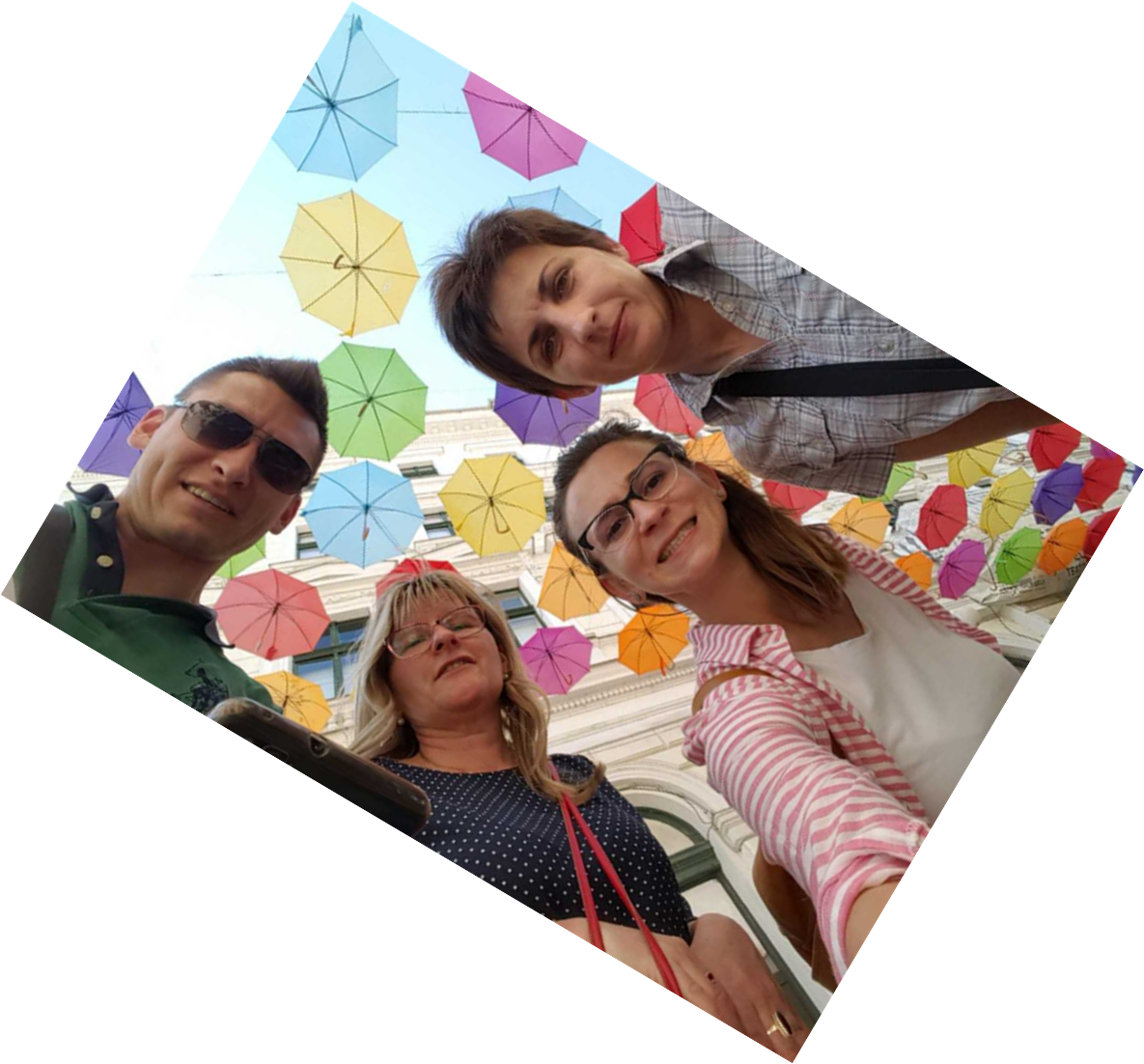 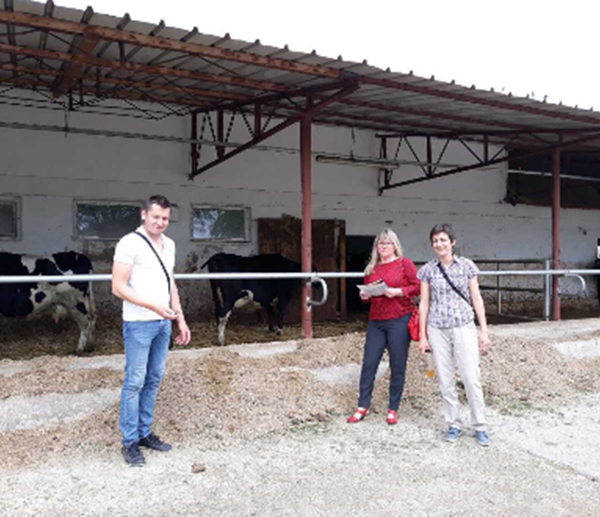 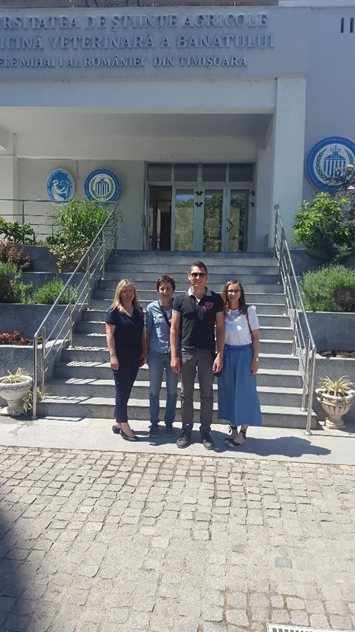 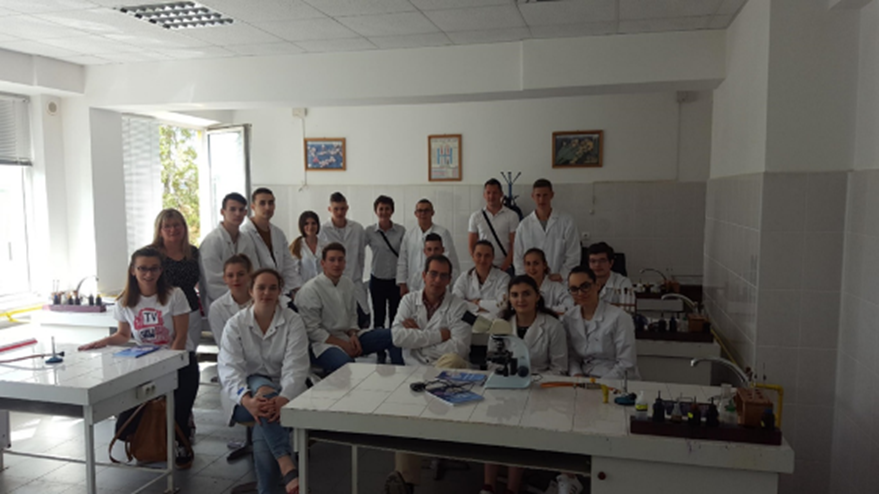 Tatjana Jelen, Vedran Nervo, Iva Stuburić i Marijana Vrbančić u Rumunjskoj
Valentina Papić Bogadi - Univerza v Mariboru, Slovenija
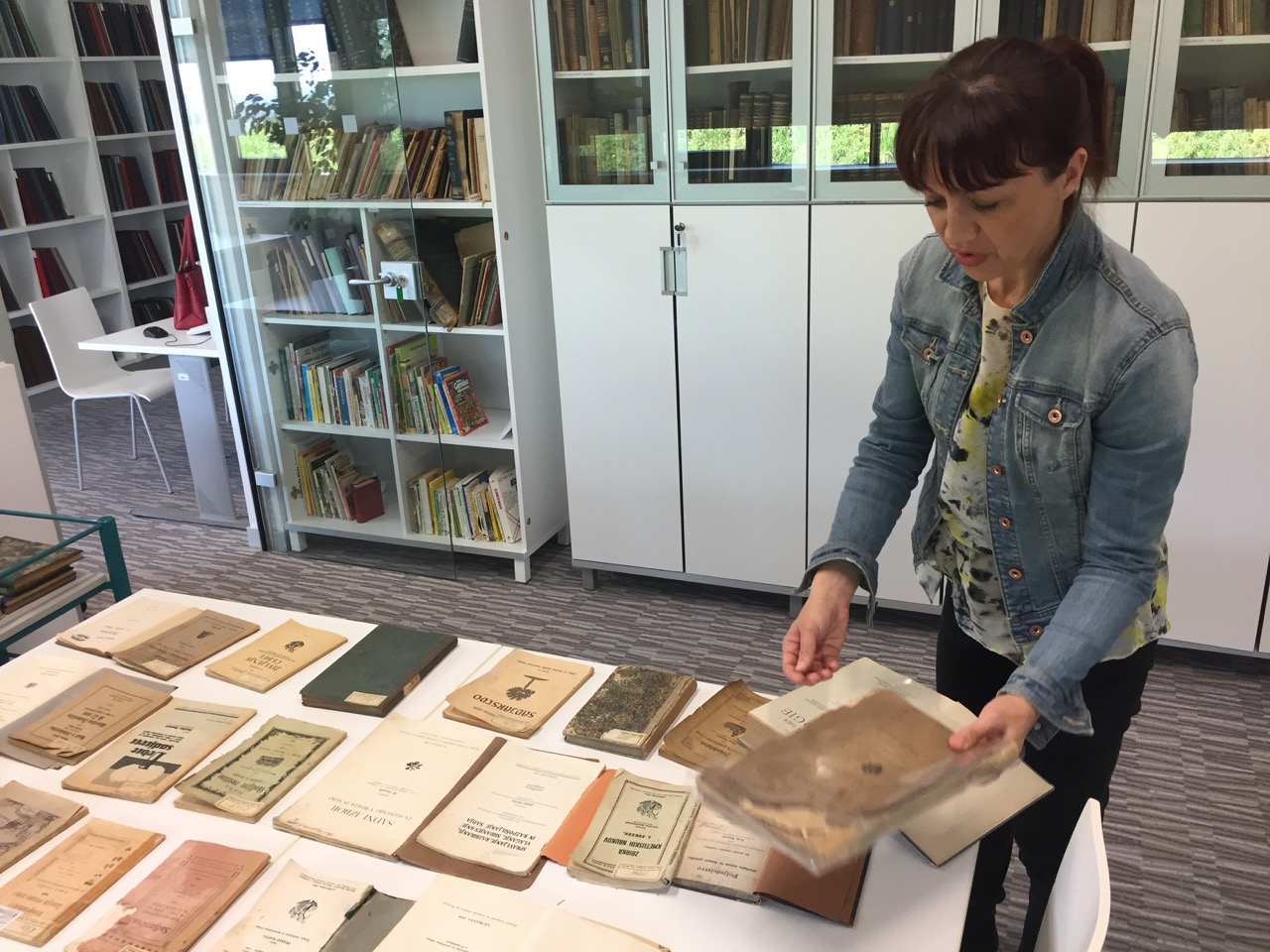 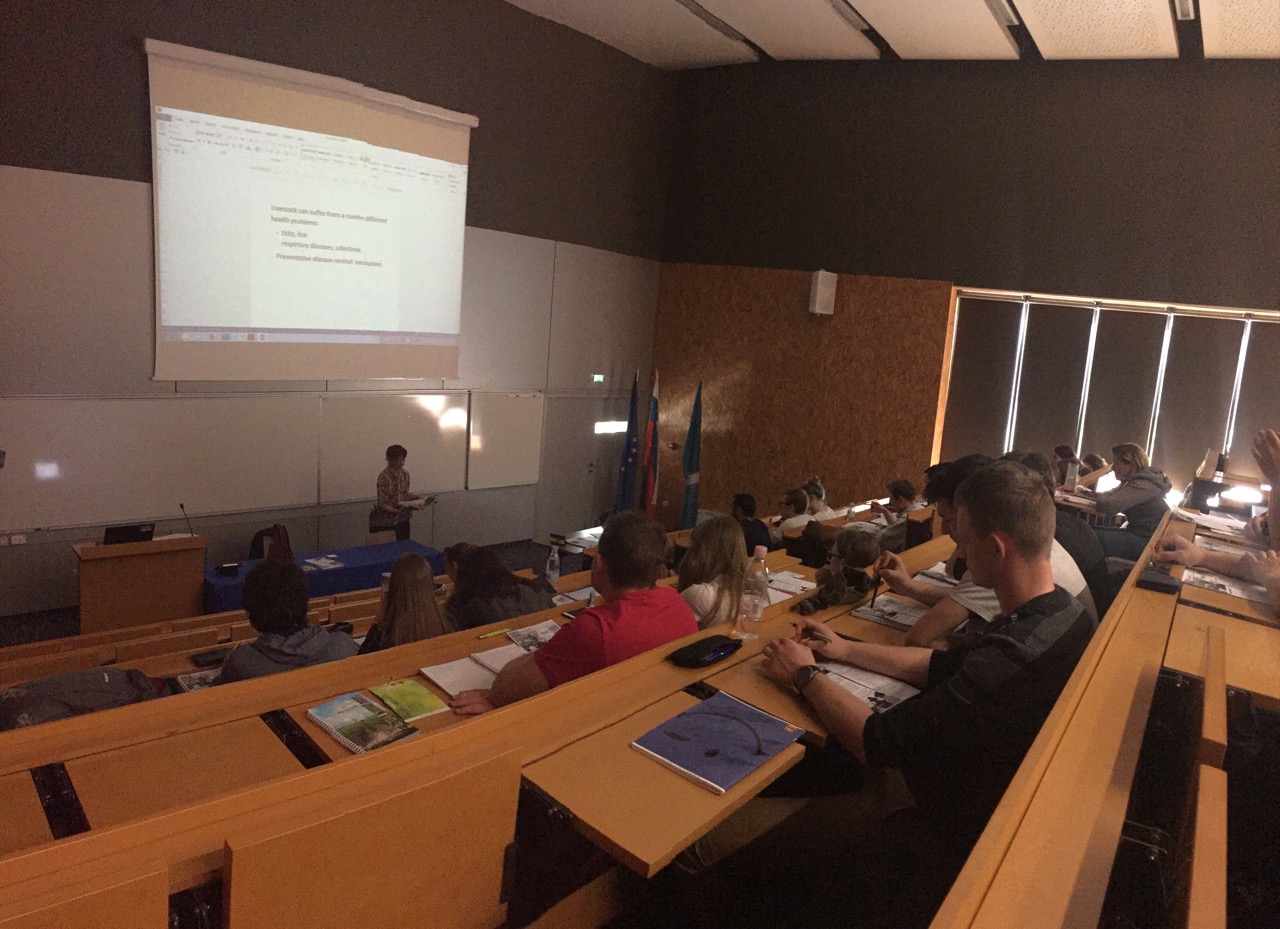 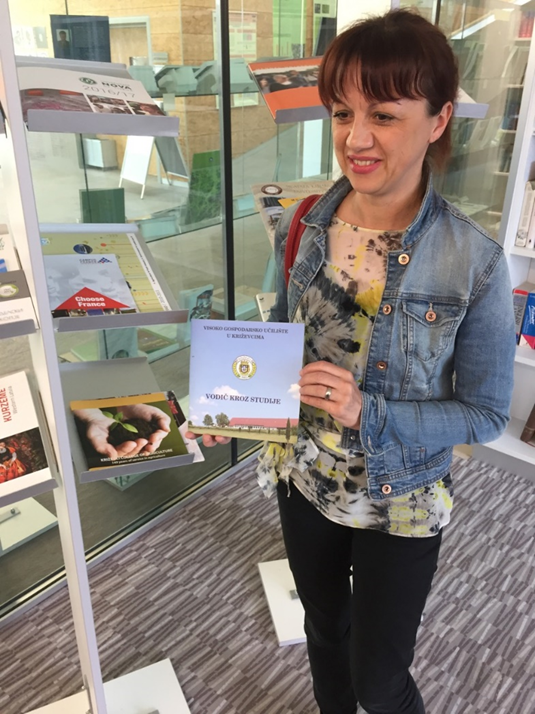 Kristina Svržnjak i Sandra Kantar na stručnom usavršavanju u Canakkale Onsekiz Mart University u Turskoj.
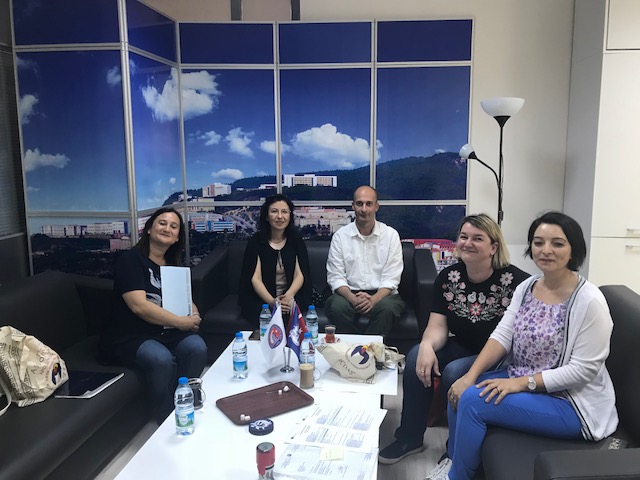 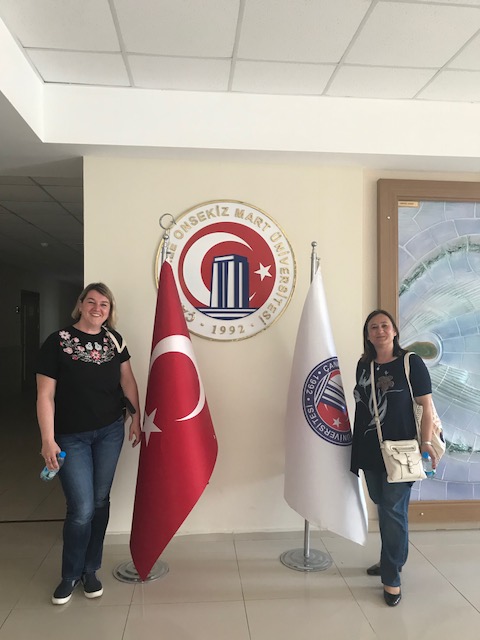 Silvije Jerčinović i Nada Dadaček na osposobljavanju u Çanakkaleu i Bajramiçu, Turska
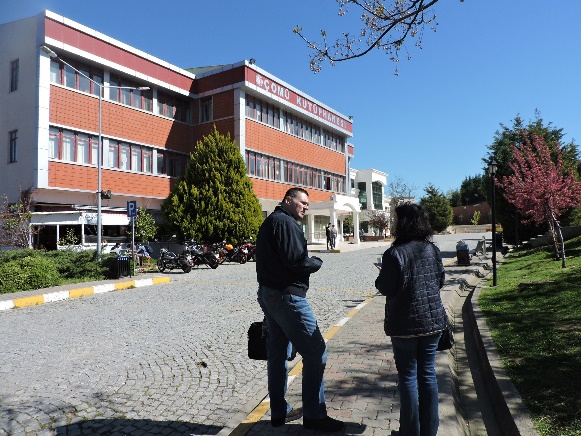 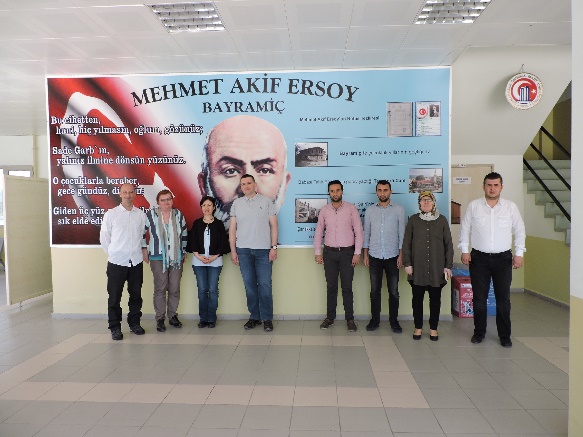 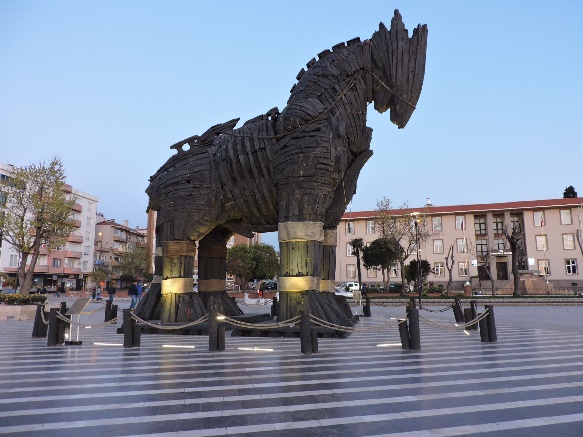 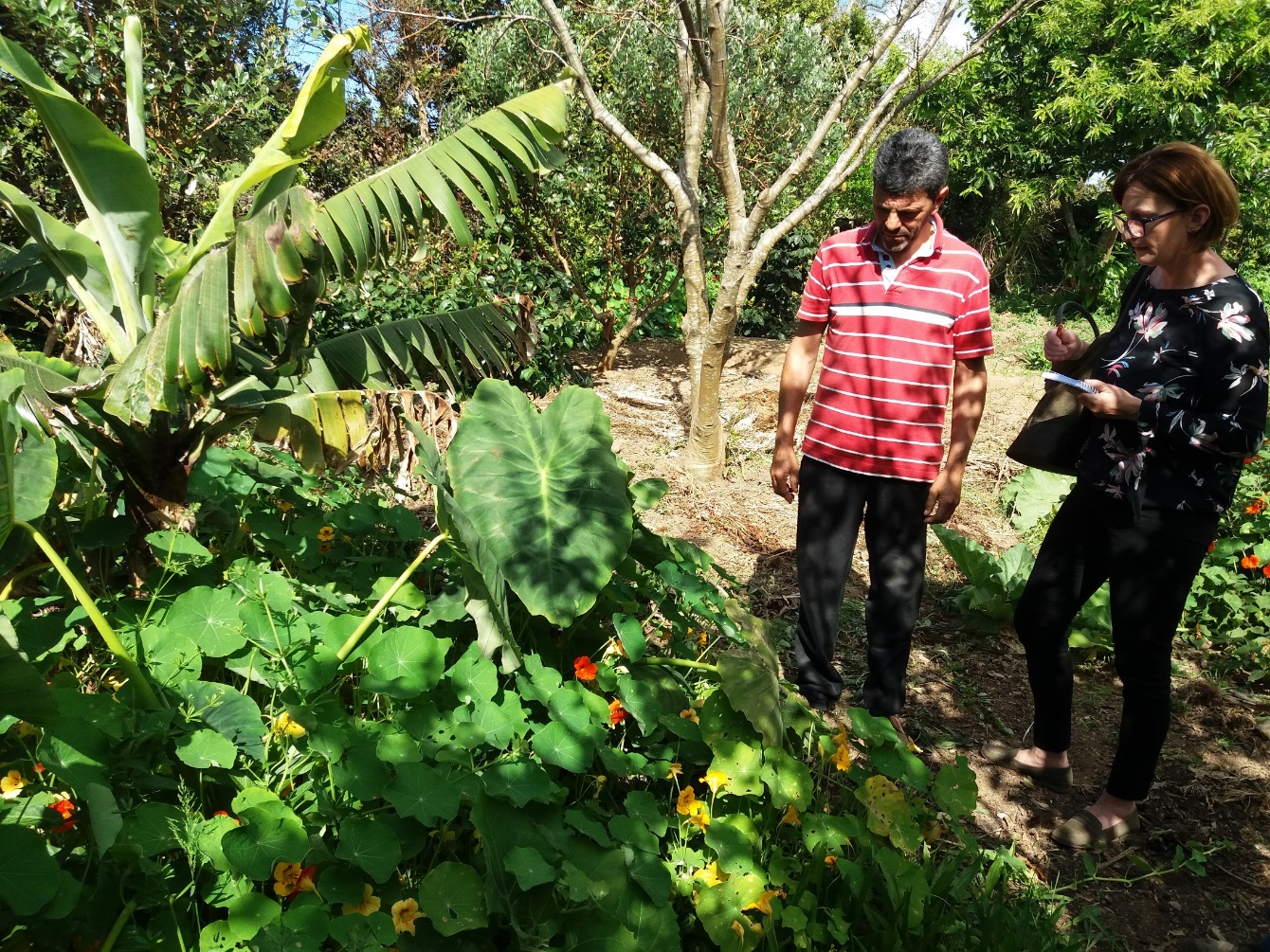 Renata Husinec i Renata Erhatić u Portugalu 
University of the Azores
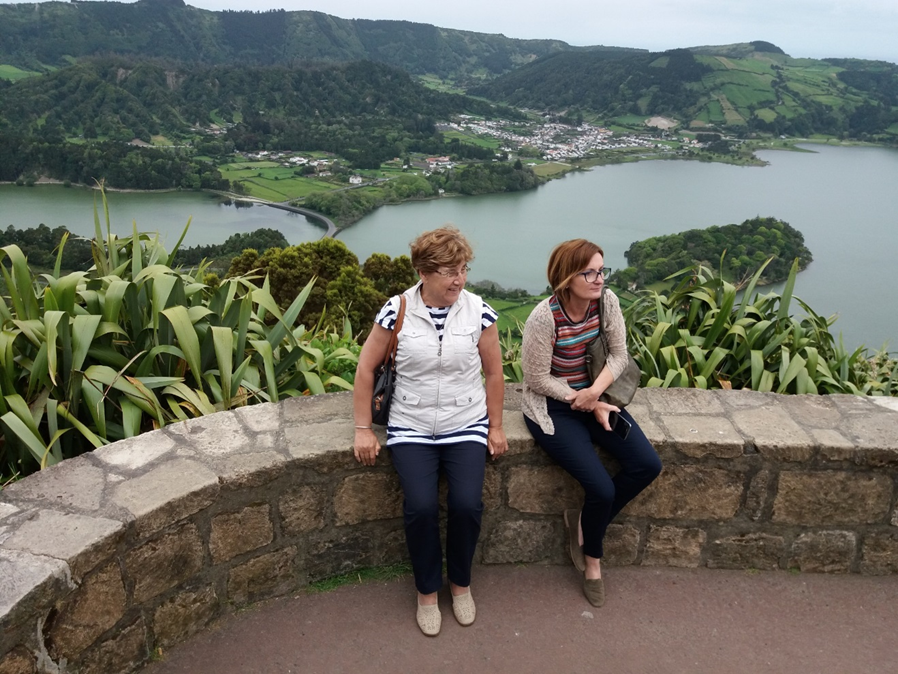 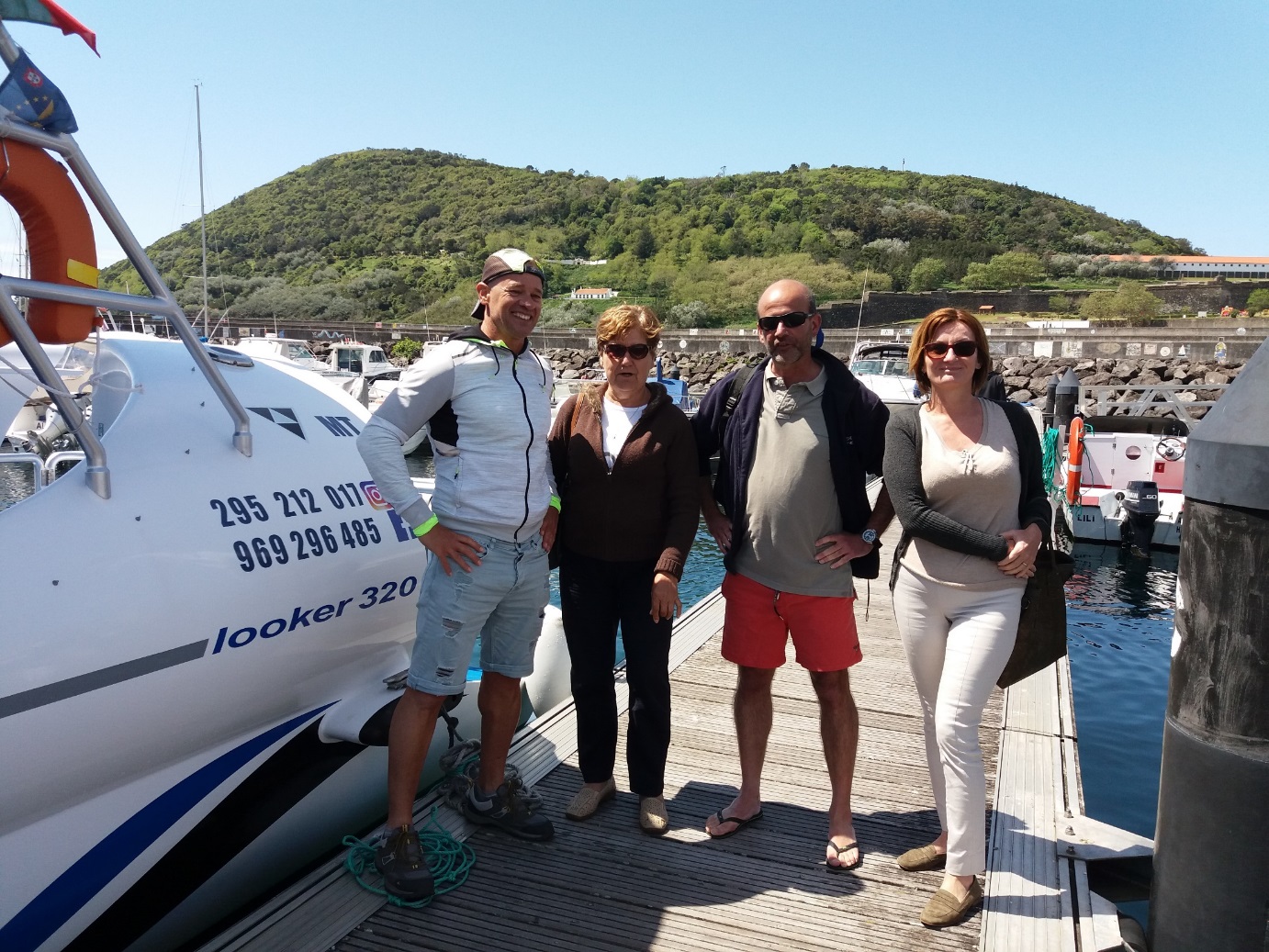 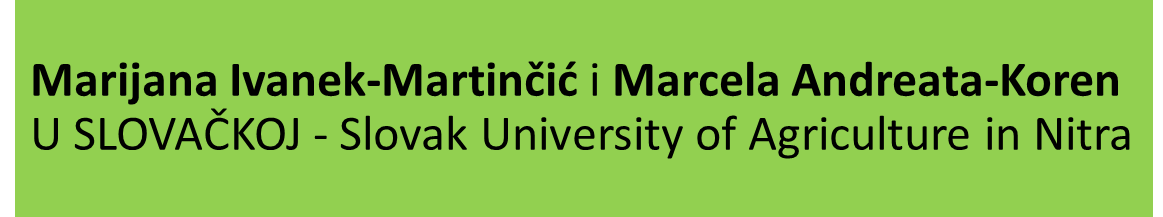 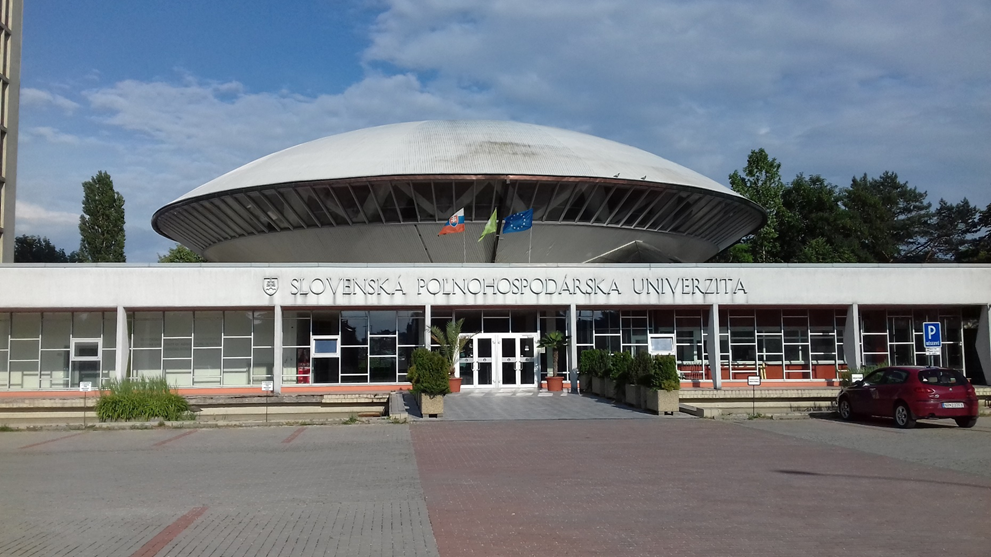 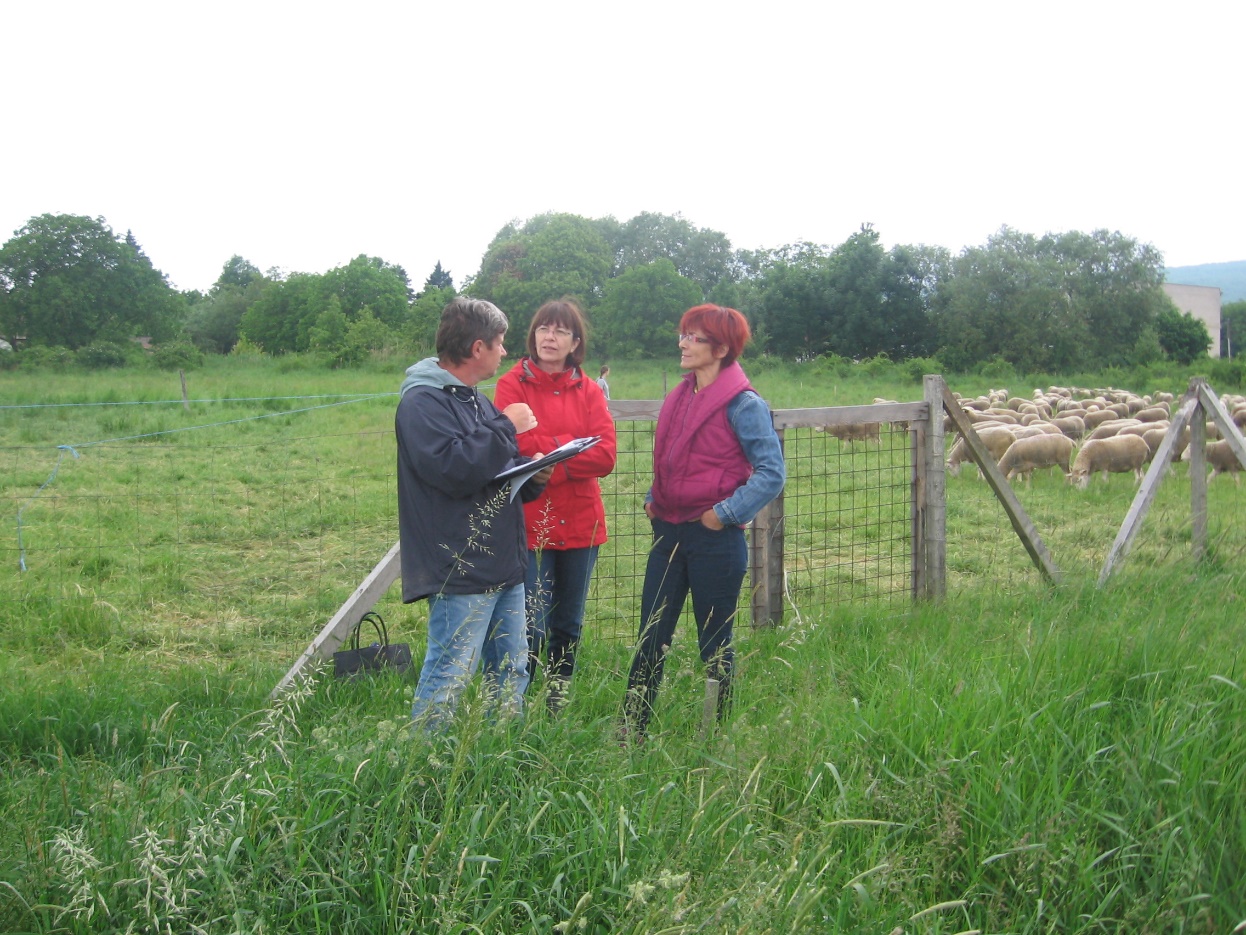 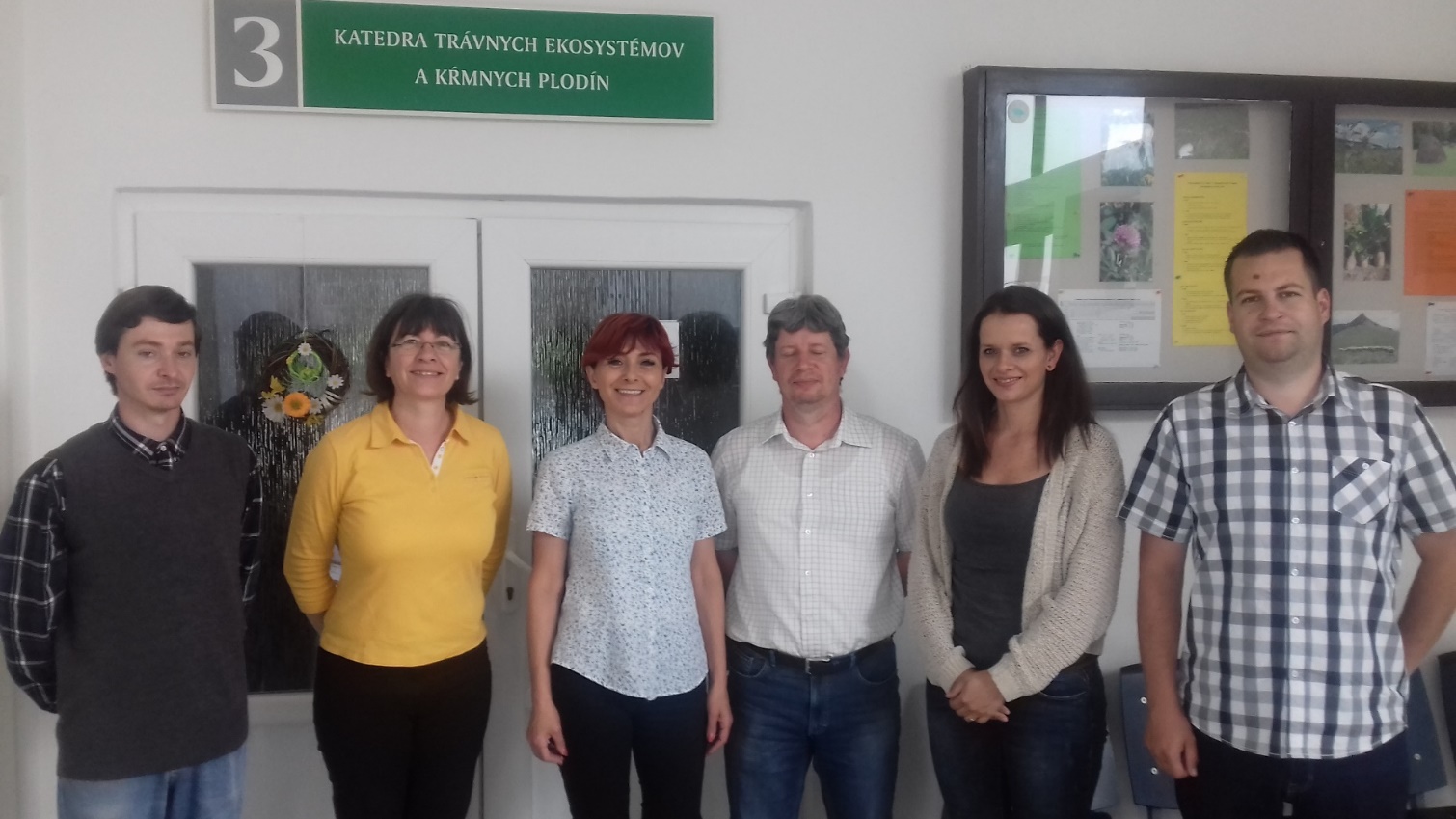 Renata Husinec boravila je kao pozvani međunarodni član povjerenstva za obranu magistarskih radova u ENSFEA-i (Toulouse)
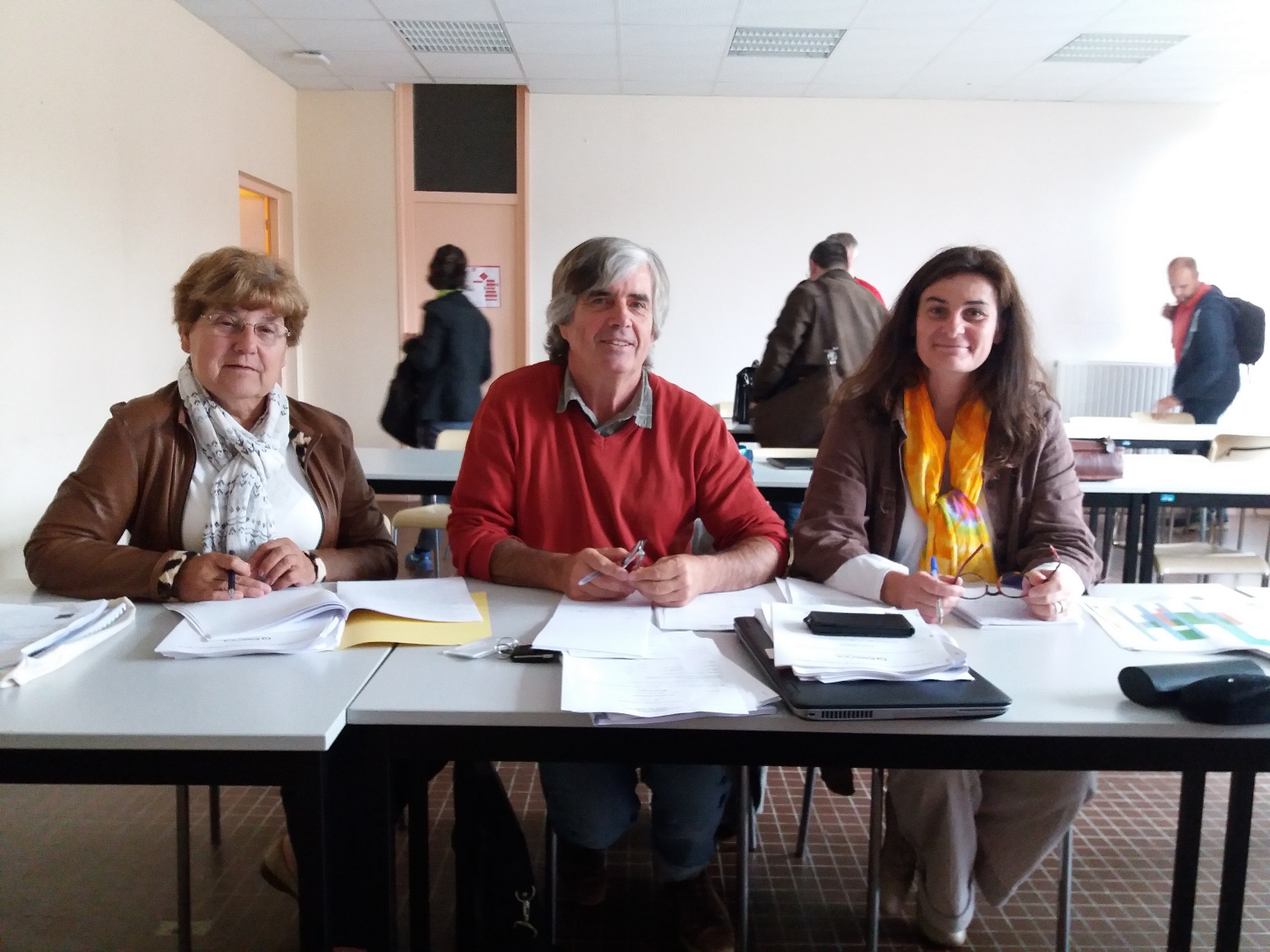 Dolazna mobilnost u Učilištu
Jean-Luc Sarraute, Lycée agricole de Toulouse-Auzeville (Francuska) - 25. veljače do 10. ožujka 2018.
Anastazija Gselman, Fakulteta za kmetijstvo in biosistemske vede, Sveučilište u Mariboru, habilitacijski  postupak koji uključuje dvomjesečni boravak na Visokome gospodarskom učilištu u Križevcima u svrhu izbora u zvanje izvanrednog profesora 18. rujna do 18. studenoga 2017.
Studentica Adriana Angel Martin, ESAB Escola Superior Agricultura Barcelona (praksa) 13. rujna do 21. prosinca 2017.                            
Studentica Ilze Kaša, Latvia University of Agriculture (praksa) 
  16. srpnja do 16. rujna 2018.
Stručni posjeti u UčilištuSkupina od 13 studenata agronomije iz poznate francuske visoke škole VetAgro Sup iz Clermont-Ferranda - sedmodnevni stručni posjet Hrvatskoj (10. -16. veljače 2018.) s ciljem upoznavanja stočarske proizvodnje.
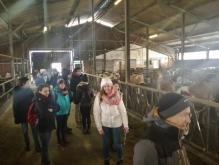 Skupina od četrdesetak studenata i profesora iz francuskoga učilišta Lycée de Bougainville u posjetu od 8. do 14 travnja 2018.
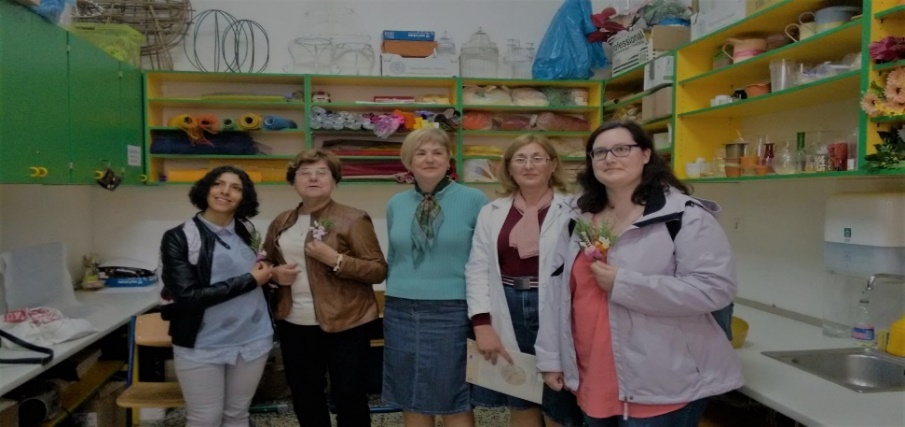 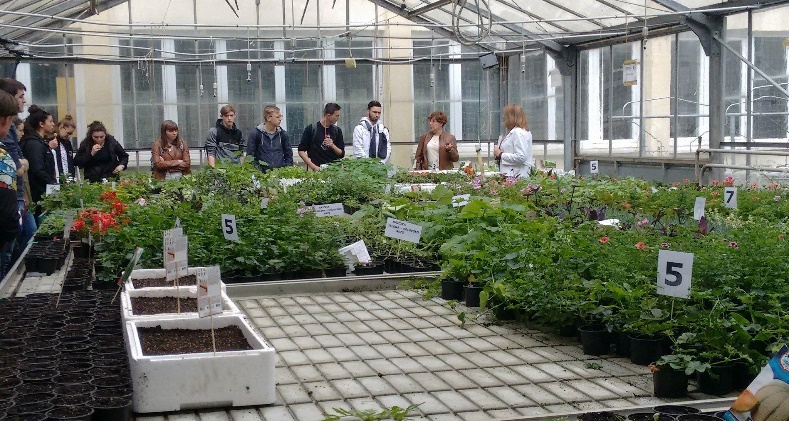 Grupa mladih francuskih poljoprivrednika (21) iz pokrajine Alzas 12. ožujka posjetili su Učilište u sklopu studijskog putovanja po Hrvatskoj.
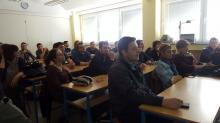 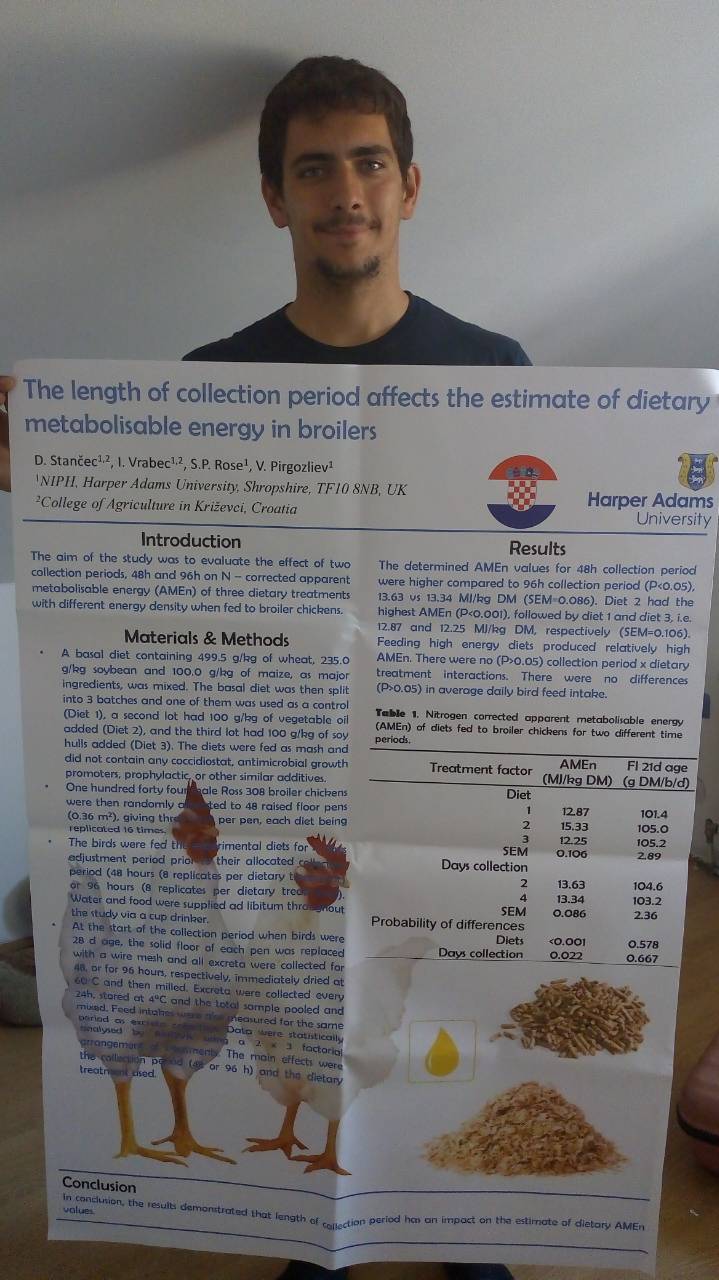 Završeni studenti Domagoj Stančec i Ivan Vrabec okrunili su Erasmus mobilnost s prof. P. Roseom i prof. V. Pirgozlijevim (Sveučilište Harper Adams) izlaganjem dva rada na 6. Mediteranskom peradarskom samitu u Torinu i na 15. Europskoj peradarskoj konferenciji u Dubrovniku.
Na svečanoj konferenciji „Kako je Erasmus postao Erasmus+, priča koja traje 30 godina“ povodom proslave tridesete godišnjice Erasmus programa te desete godišnjice djelovanja Agencije za mobilnost i programe Europske unije. Jedno od pobjedničkih lica je Mateja Sirovec, završena studentica VGUK koja je bila na stručnoj praksi u Francuskoj. Tijekom svečanosti prikazan je kratki video o razvoju Erasmus programa u Hrvatskoj u kojem je sudjelovala i Renata Husinec, Erasmus koordinatorica na Učilištu.
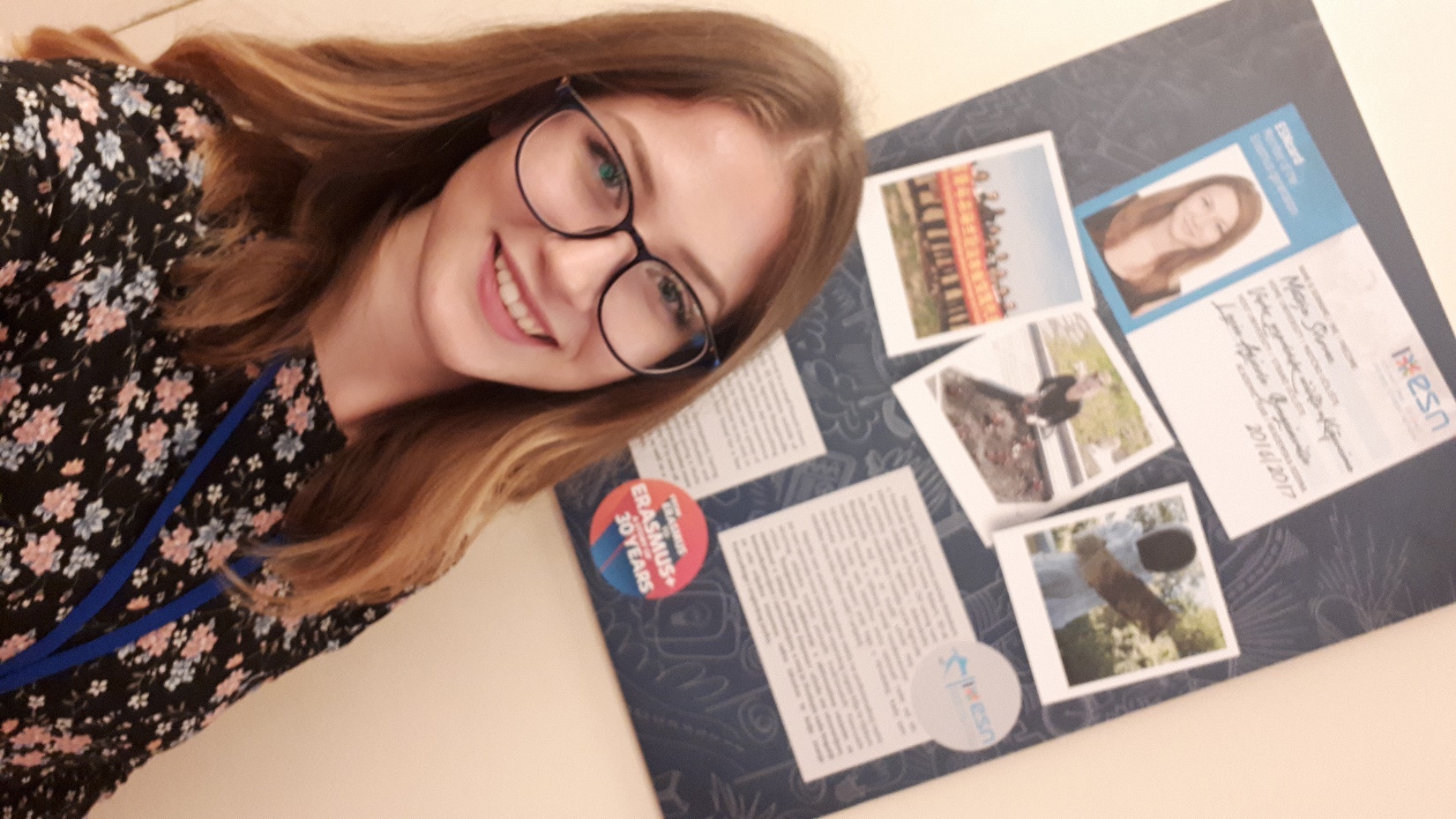 Nagrada koju je dobila naša studentica te sudjelovanje naše Erasmus koordinatorice u kratkom filmu o Erasmusu u Hrvatskoj iznimno je priznanje i Visokom gospodarskom učilištu koje već godinama uspješno provodi Erasmus program